Ratschläge für Liebende
Der Circus bietet viele Vorteile
Ovid, Ars amatoria
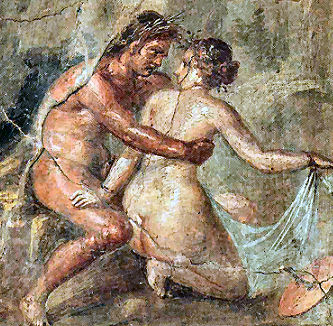 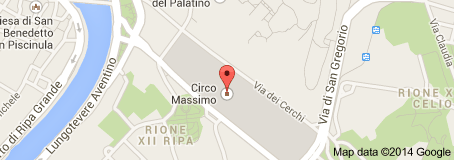 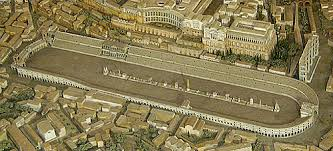 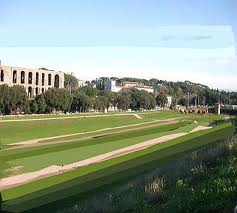 Nec te nobilium fugiat certamen equorum;               135
     Multa capax populi commoda Circus habet.
Nil opus est digitis, per quos arcana loquaris,
     Nec tibi per nutus accipienda nota est:
Proximus a domina, nullo prohibente, sedeto,
     Iunge tuum lateri qua potes usque latus;               140
Et bene, quod cogit, si nolis, linea iungi,
     Quod tibi tangenda est lege puella loci.
Hic tibi quaeratur socii sermonis origo,
     Et moveant primos publica verba sonos.